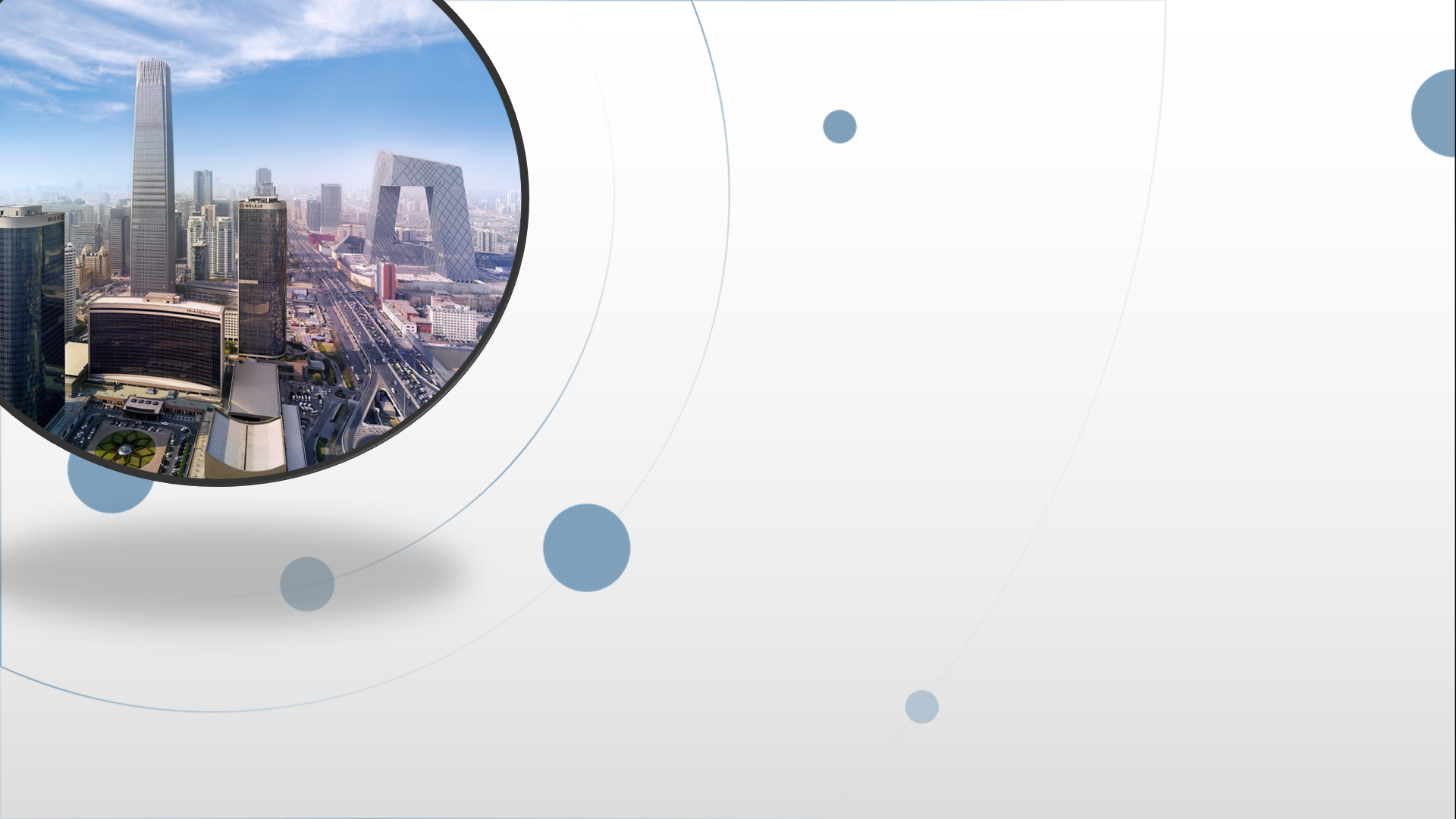 朝阳区线上课堂·高一年级生物
必修1复习（第2课时）
北京市日坛中学   郑涛
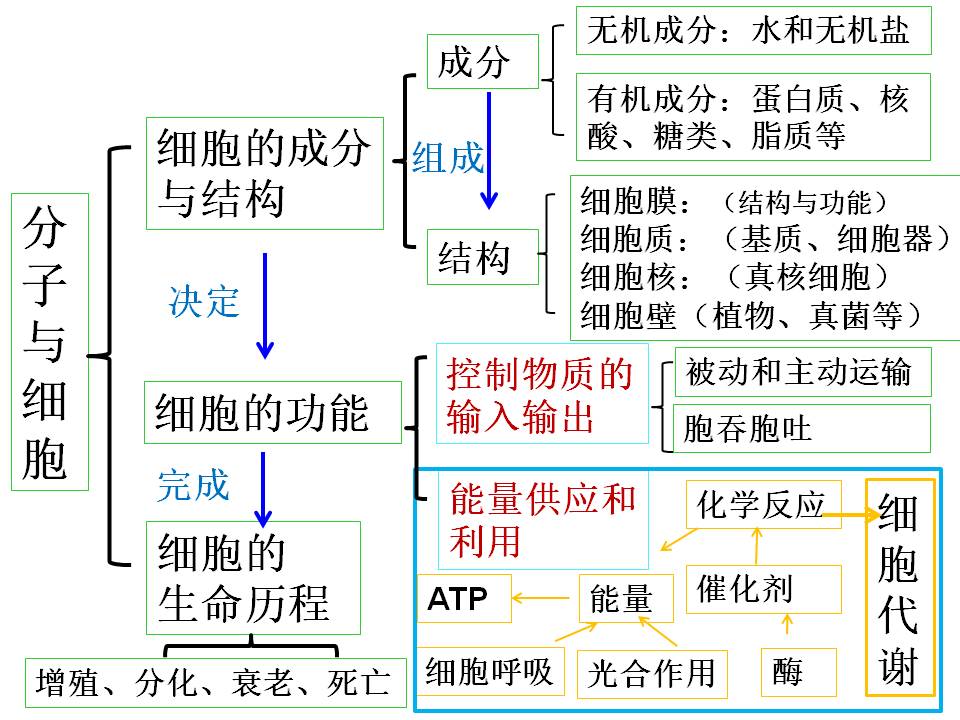 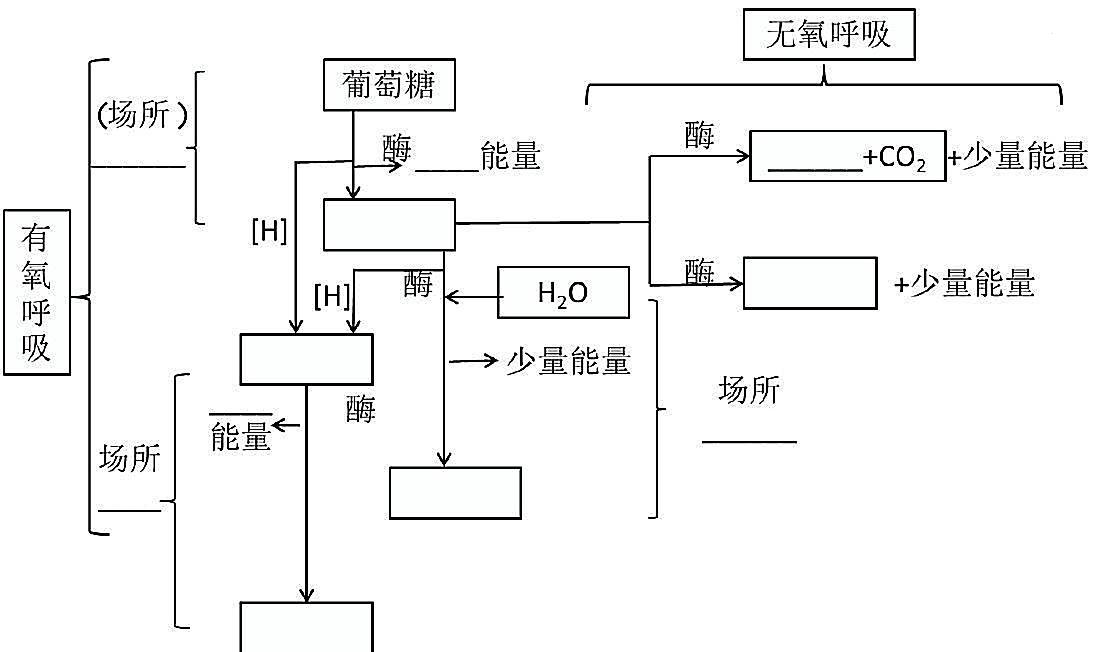 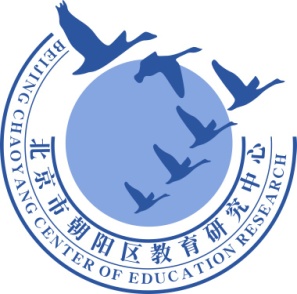 谢谢您的观看
北京市朝阳区教育研究中心  制作